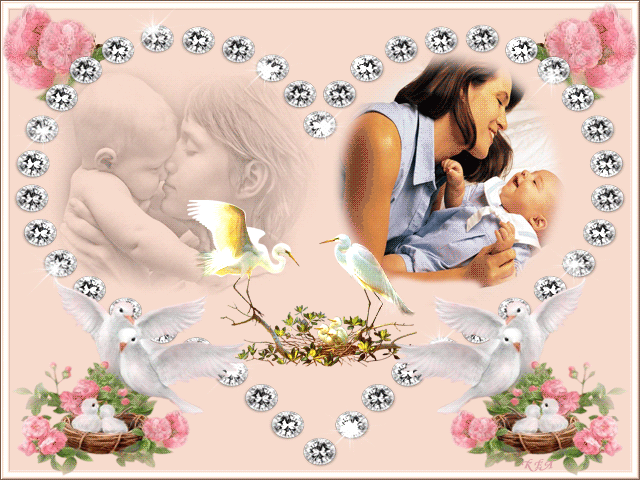 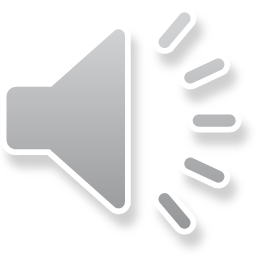 К тебе одной навстречу я с радостью бегу,
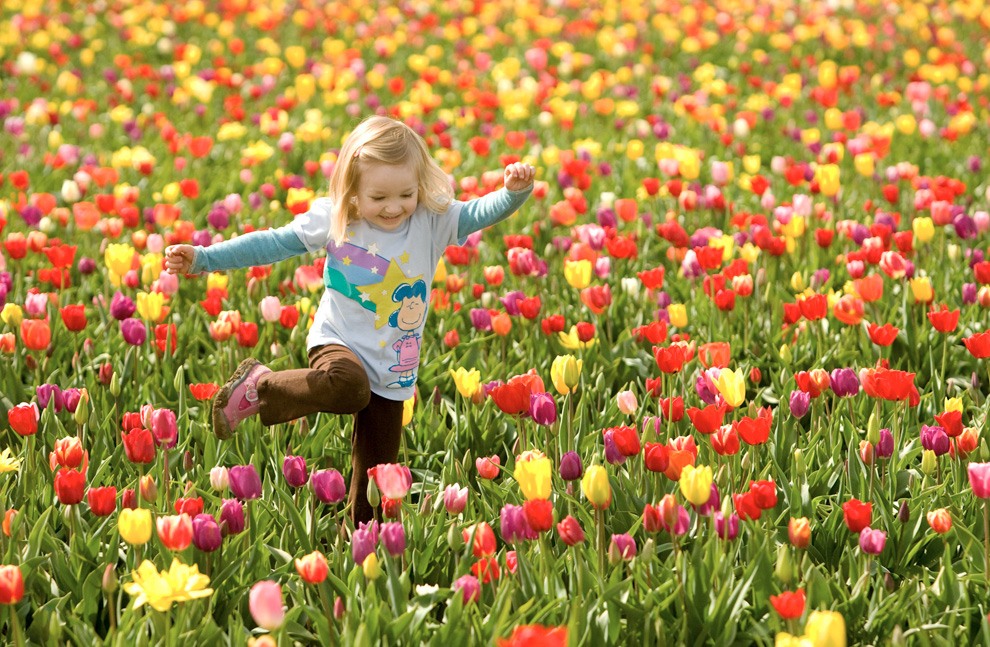 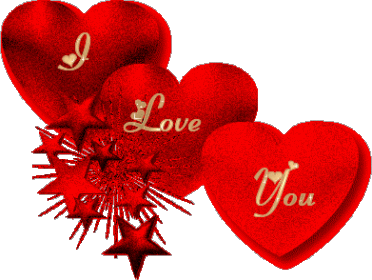 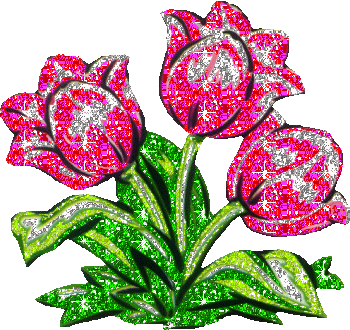 Жить без твоих объятий минуты не могу,
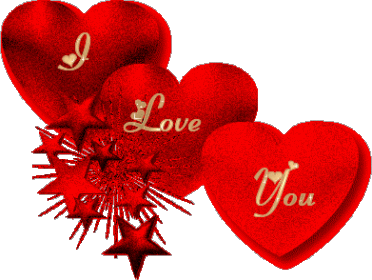 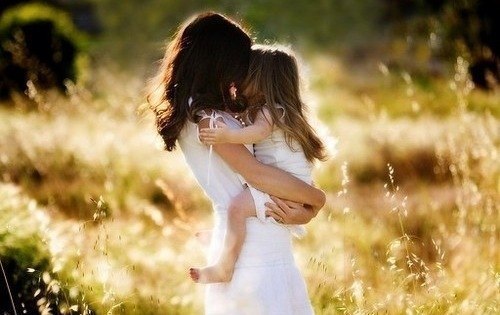 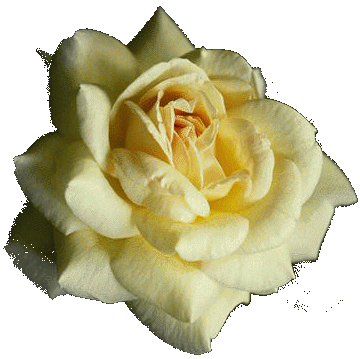 От счастья я сияю, лишь рядышком с тобой,
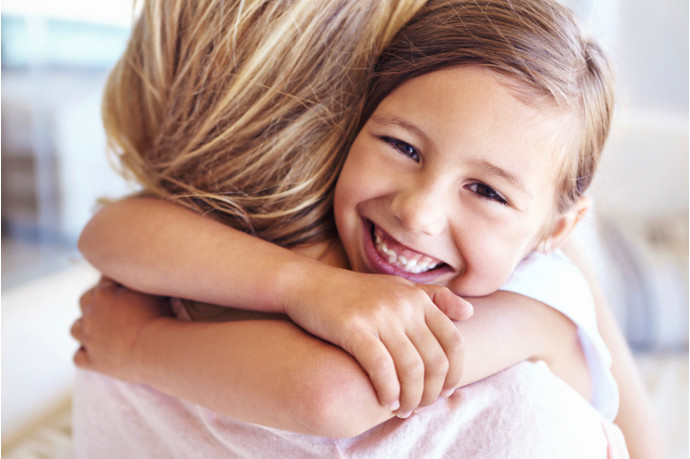 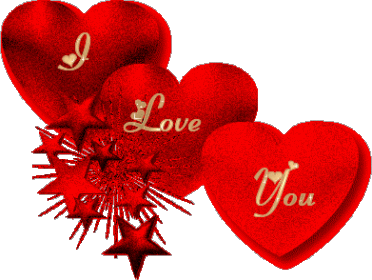 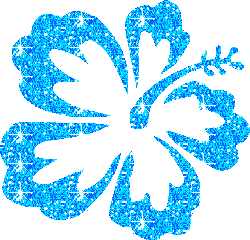 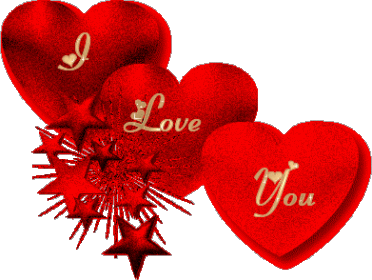 Ты для меня, как солнце,а я, как лучик твой.
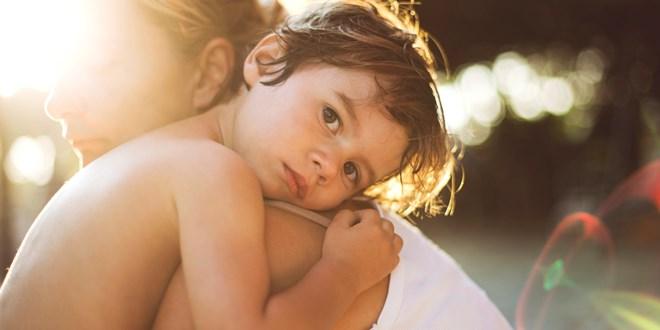 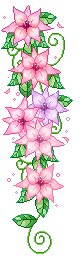 За шалости прощаешь, обиды не таишь,
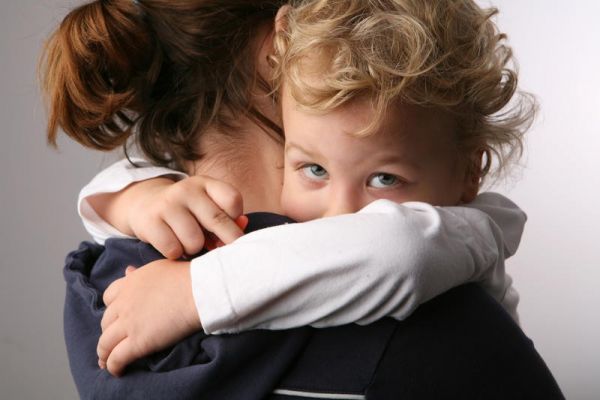 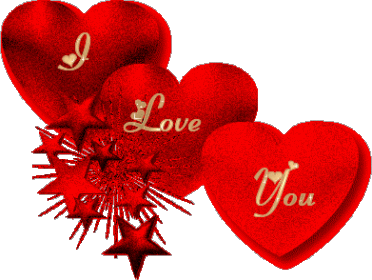 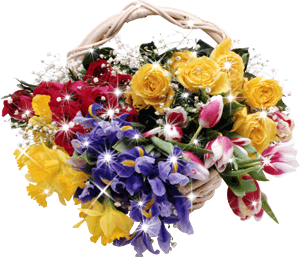 За все, переживая, ночами ты не спишь,
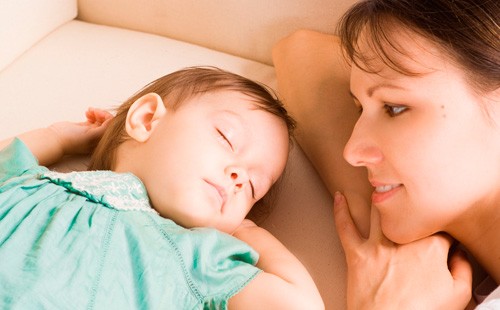 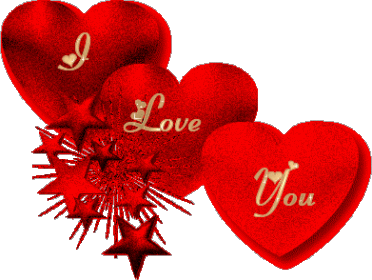 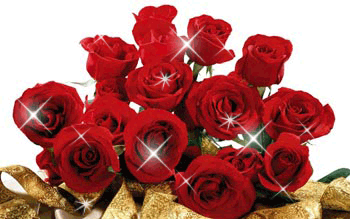 Своё тепло мне даришь и балуешь меня,
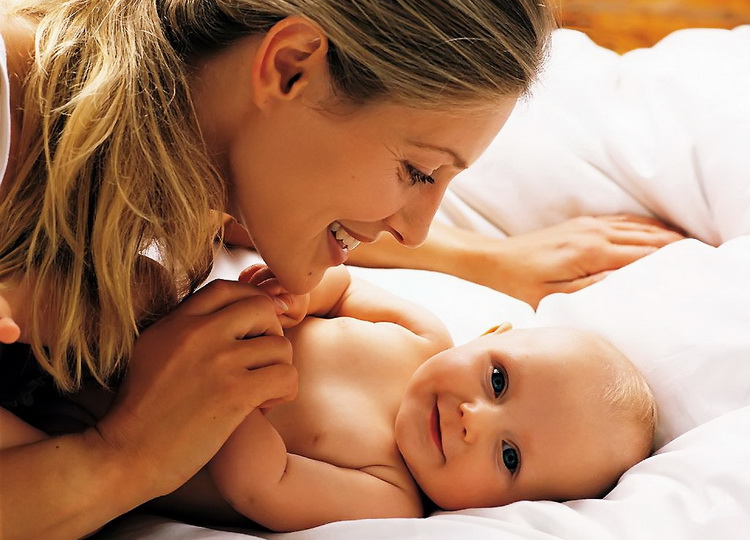 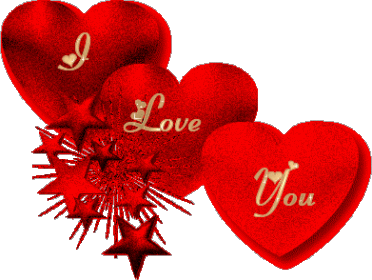 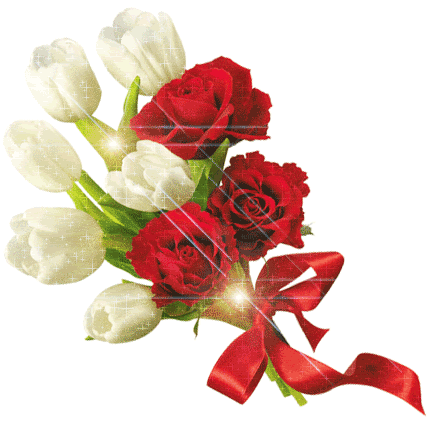 Моя ты золотая, любимая моя.
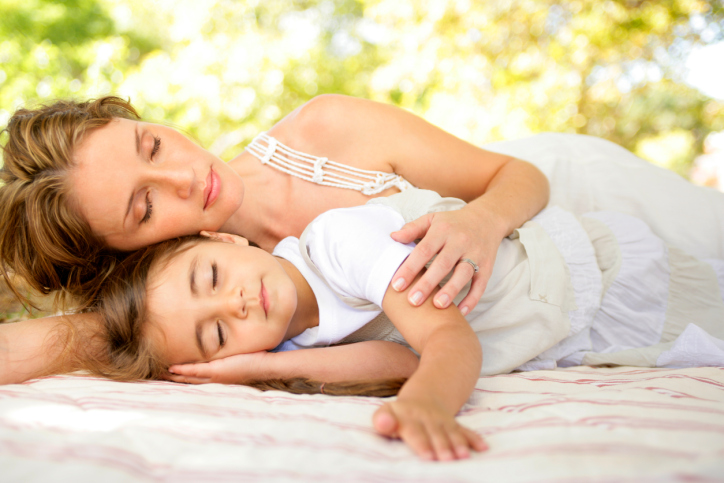 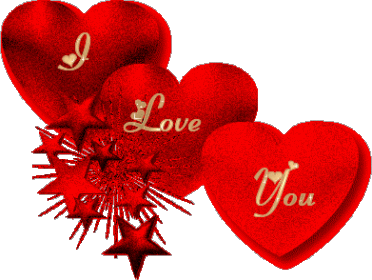 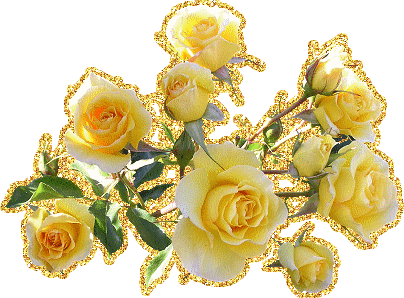 Мама, мне на тебя не наглядеться,
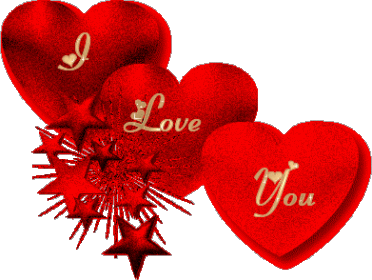 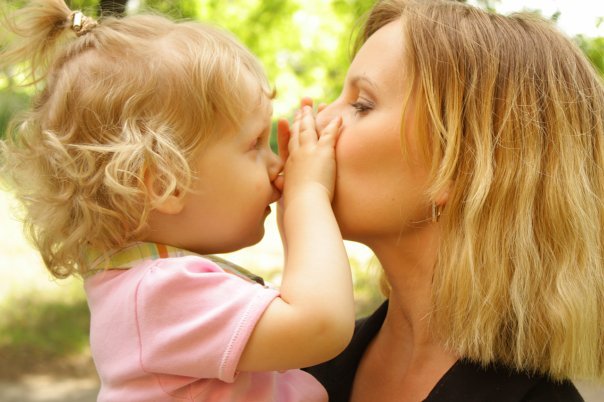 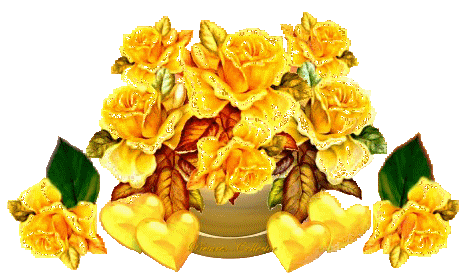 Мама, мы чувствуем друг друга сердцем,
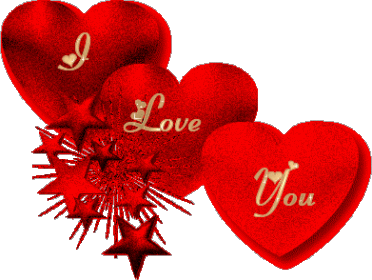 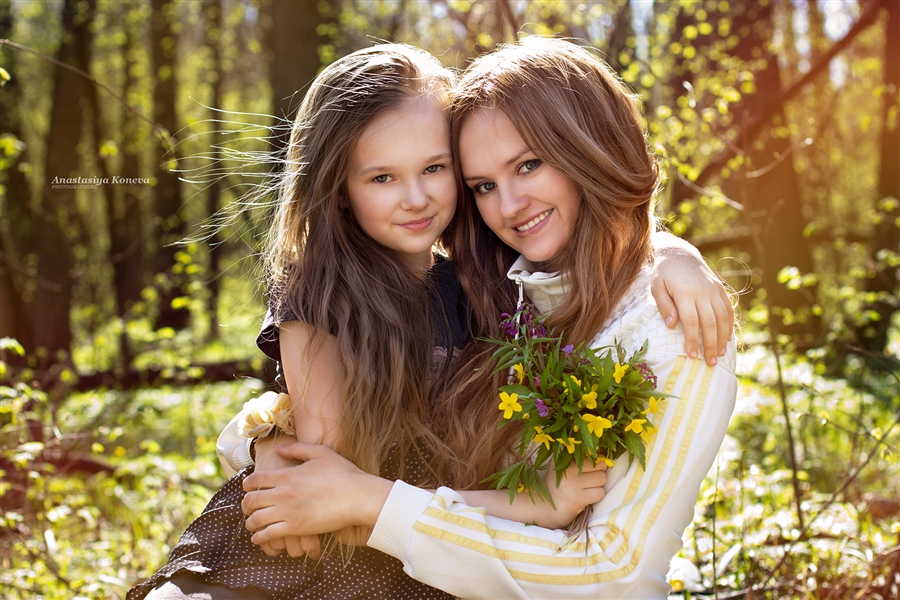 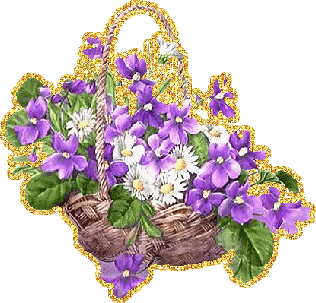 Мама, ты всех дороже,и по-другому быть не может.
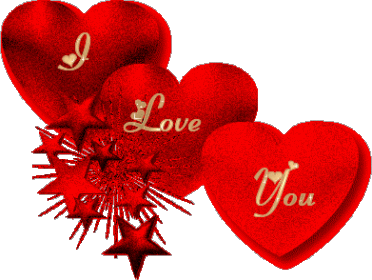 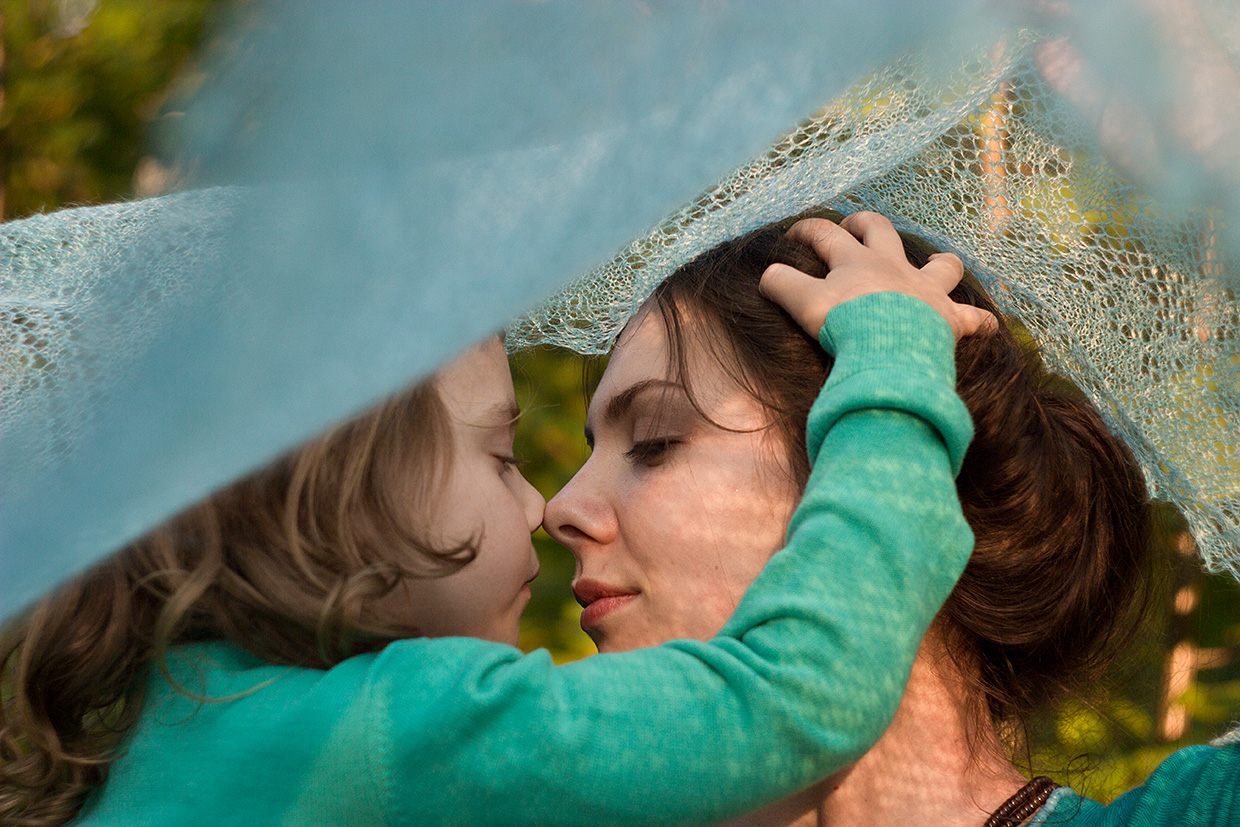 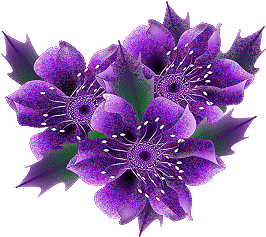 Мама, мне на тебя не наглядеться,
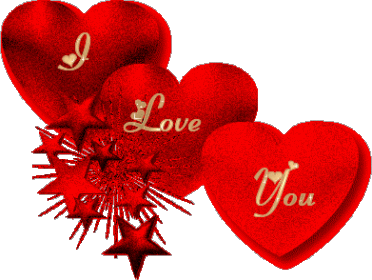 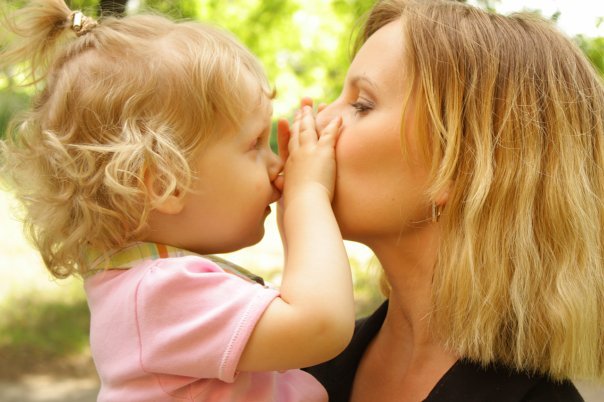 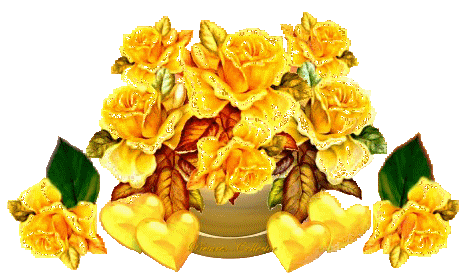 Мама, мы чувствуем друг друга сердцем,
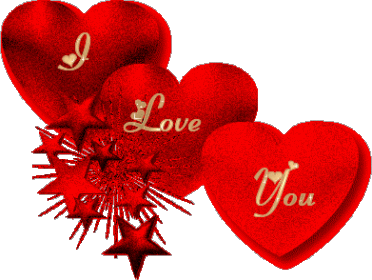 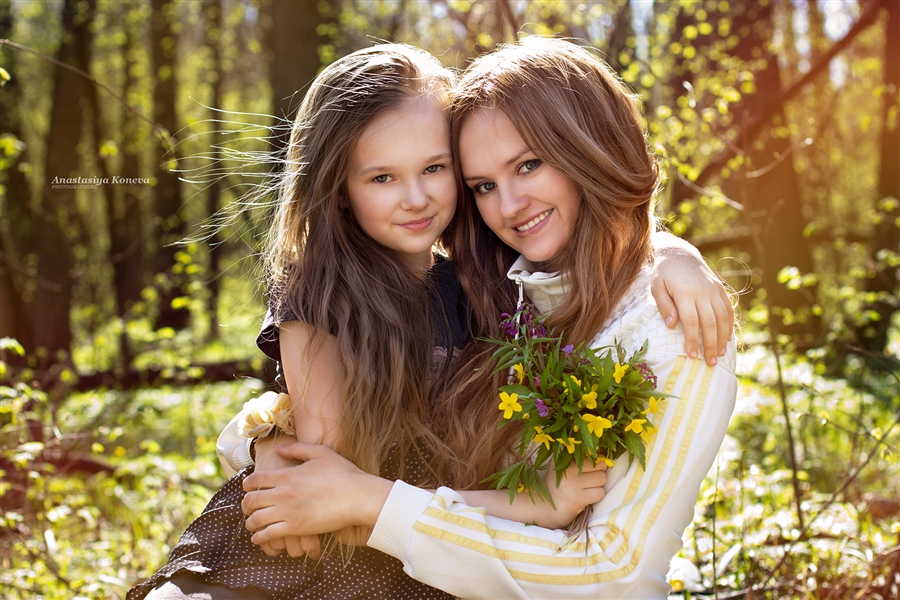 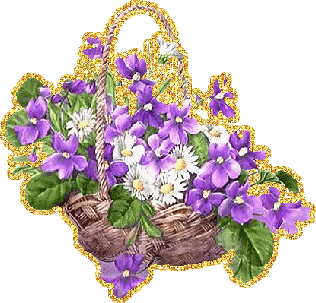 Мама, ты всех дороже,и по-другому быть не может.
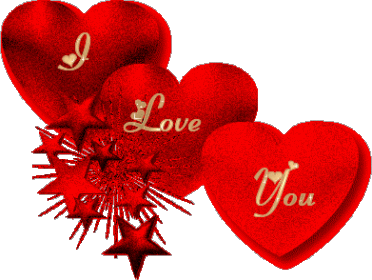 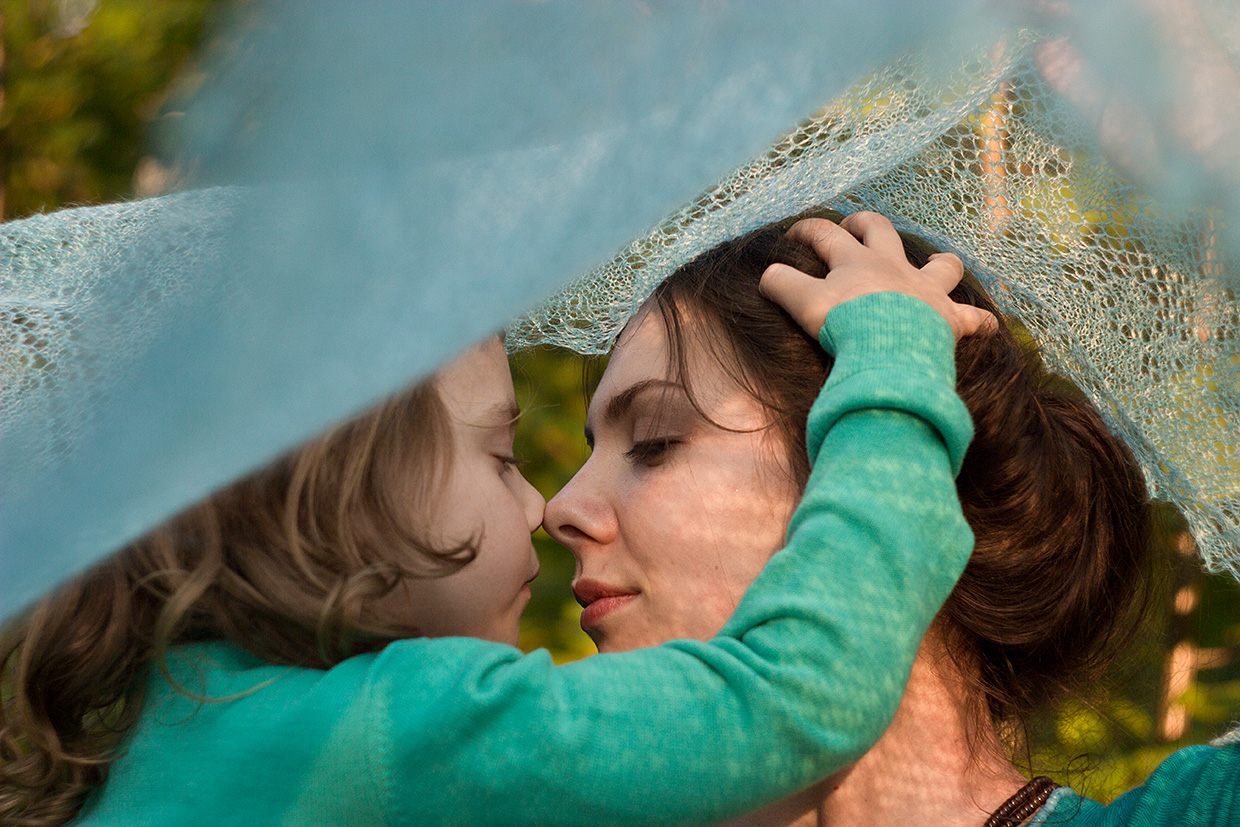 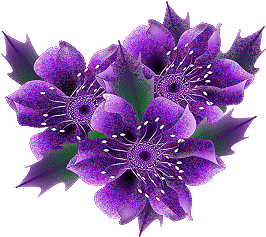 Нет никого мне ближе, нет никого родней,
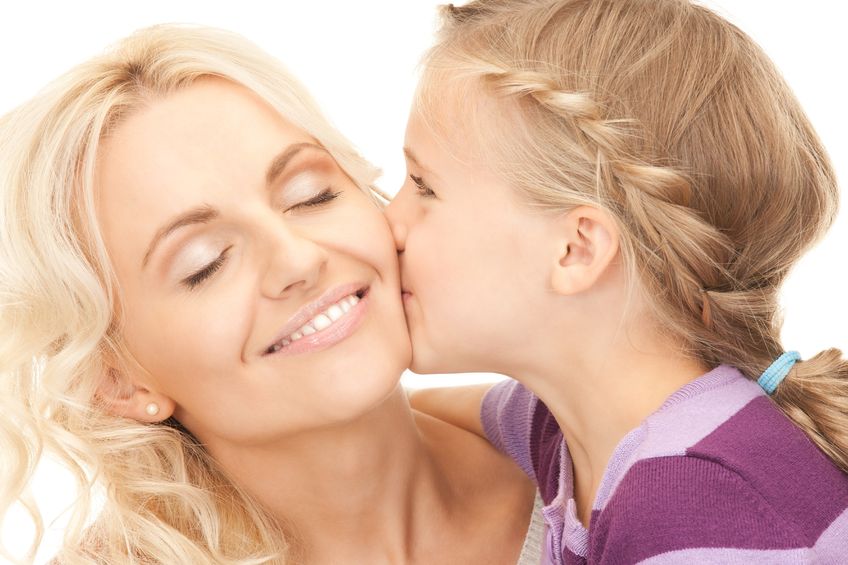 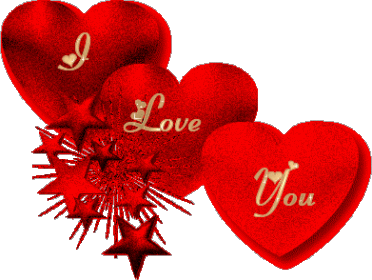 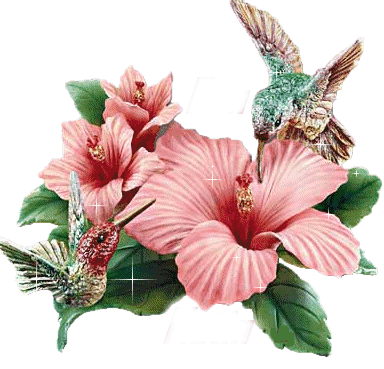 Не отыскать красивей и не найти добрей,
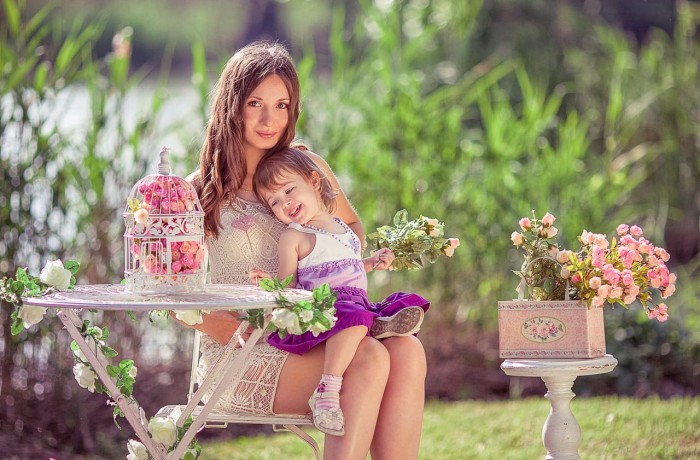 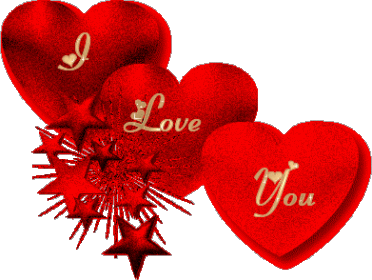 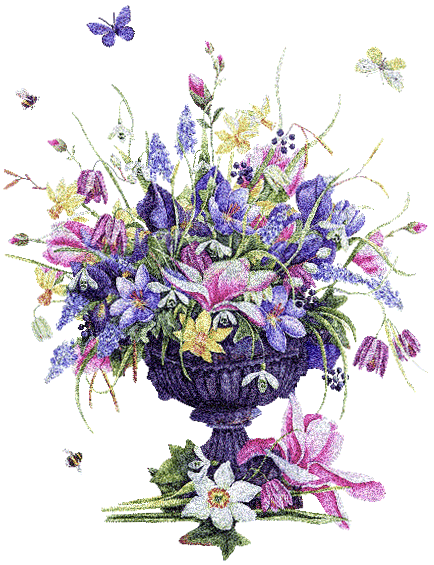 От холода и ветра всегда укроешь ты,
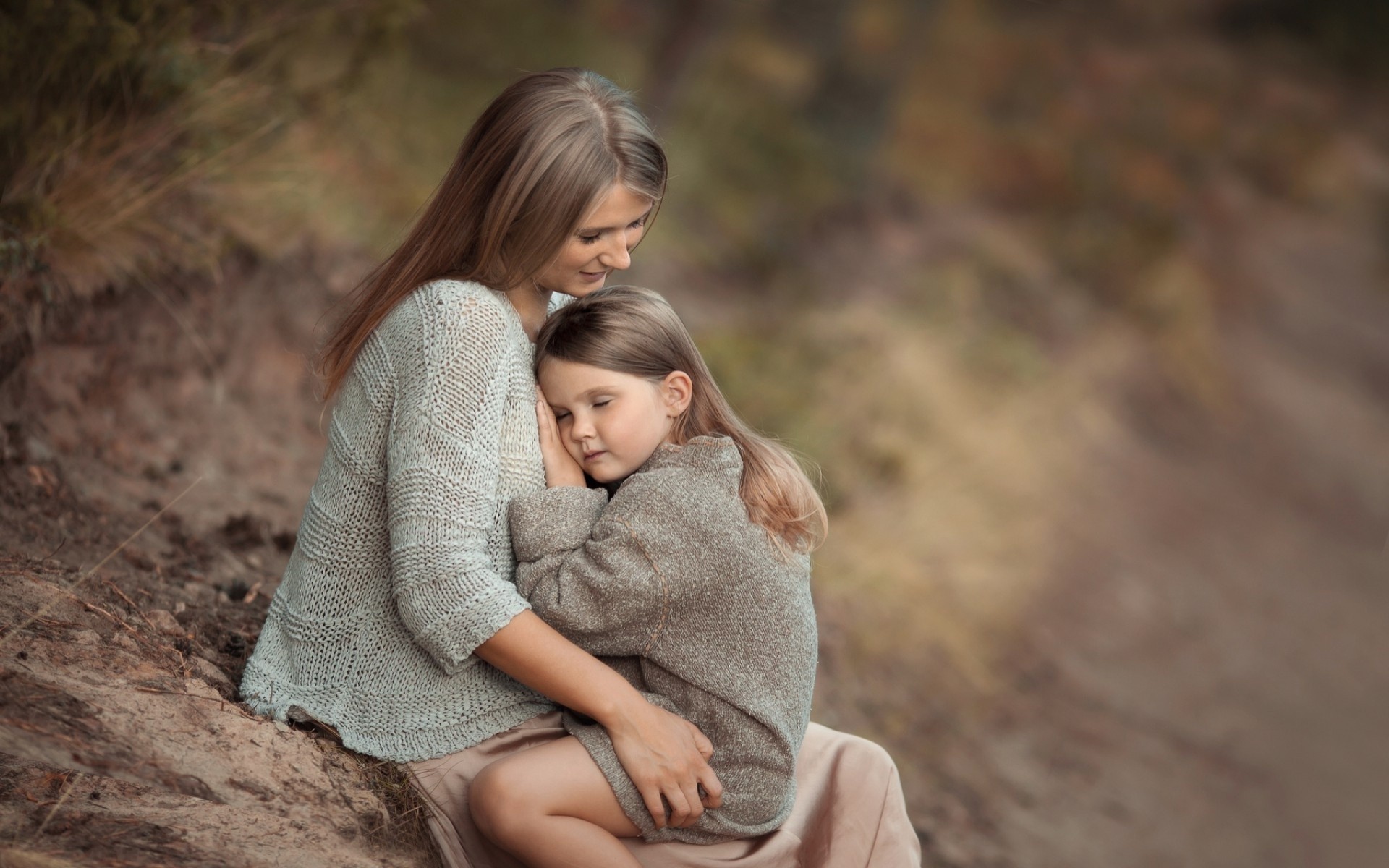 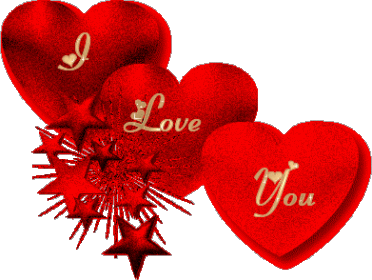 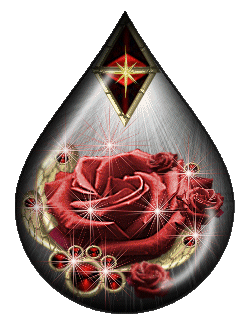 С тобою мне не надо бояться темноты.
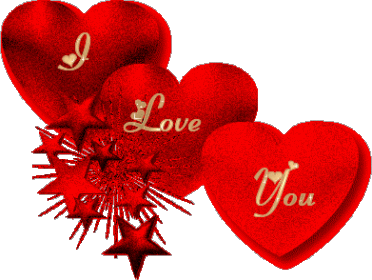 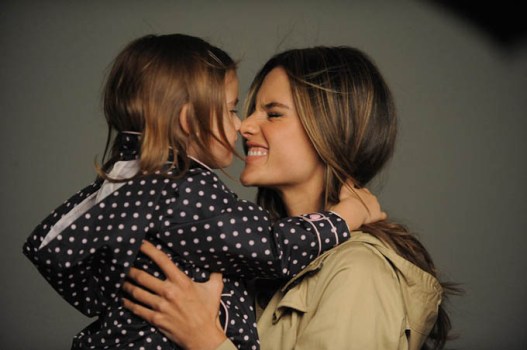 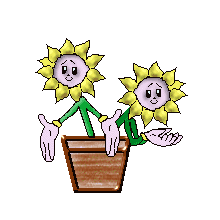 Ты знаешь все ответына каждый мой вопрос,
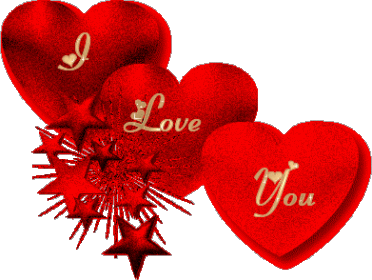 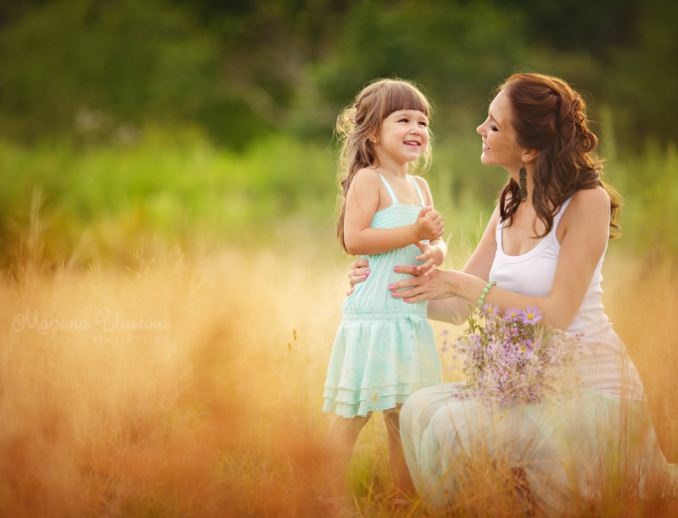 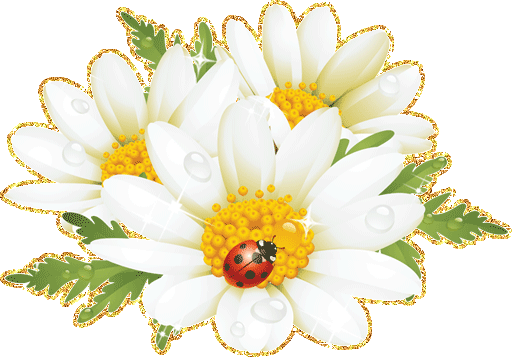 Одна твоя улыбка - и нет следа от слёз,
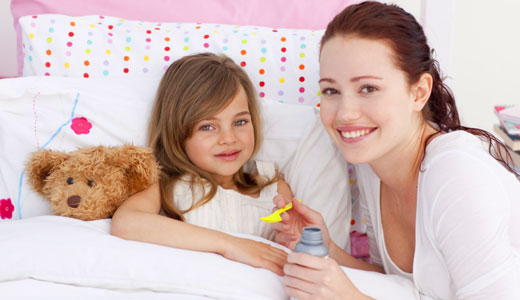 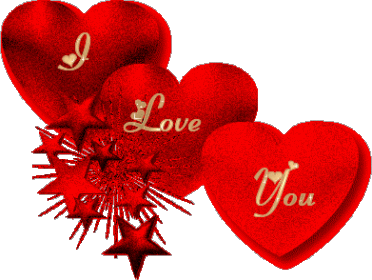 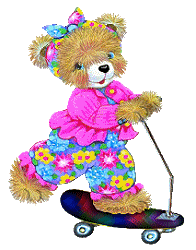 Все тайные секреты с тобою я делю,
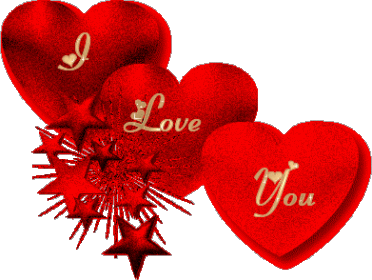 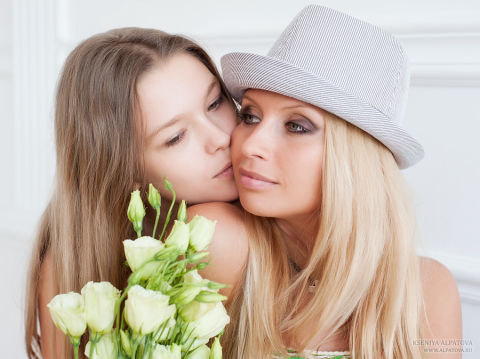 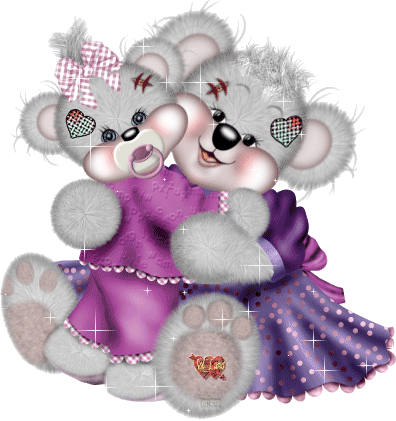 Нет никого на свете, кого я так люблю.
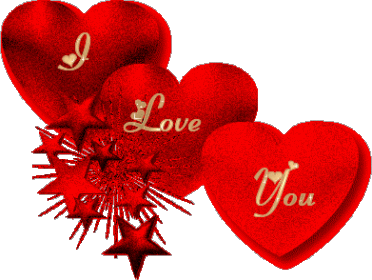 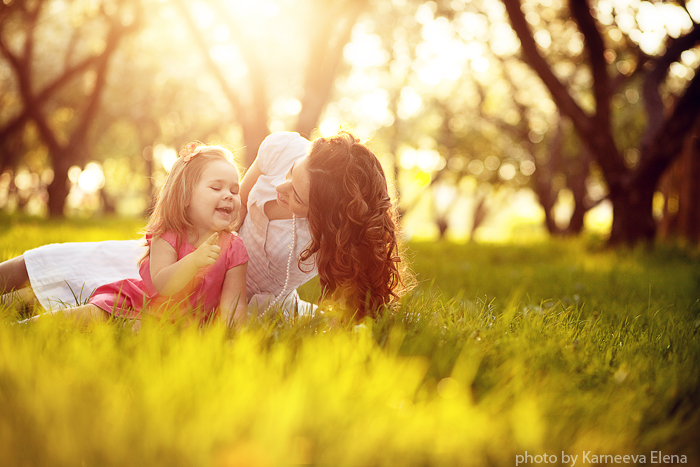 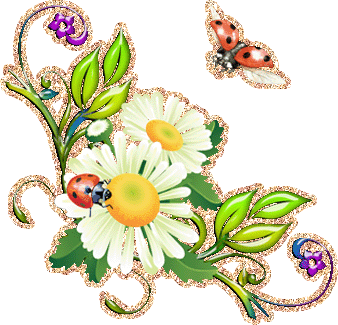 Мама, мне на тебя не наглядеться,
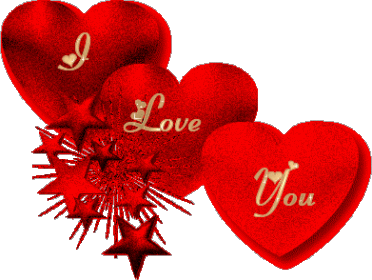 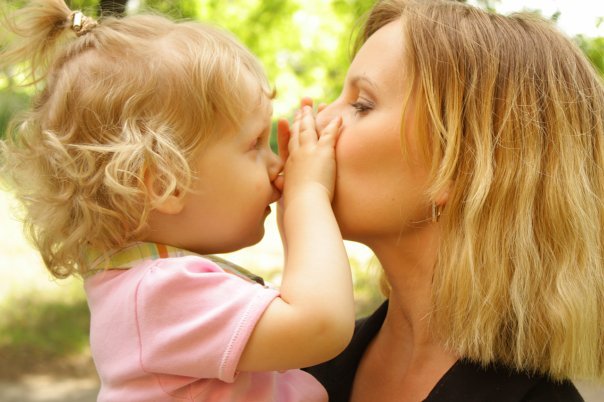 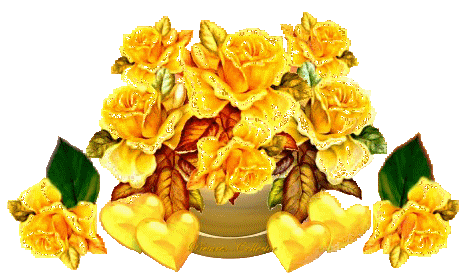 Мама, мы чувствуем друг друга сердцем,
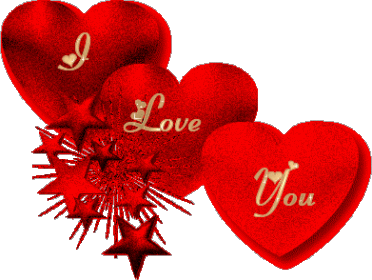 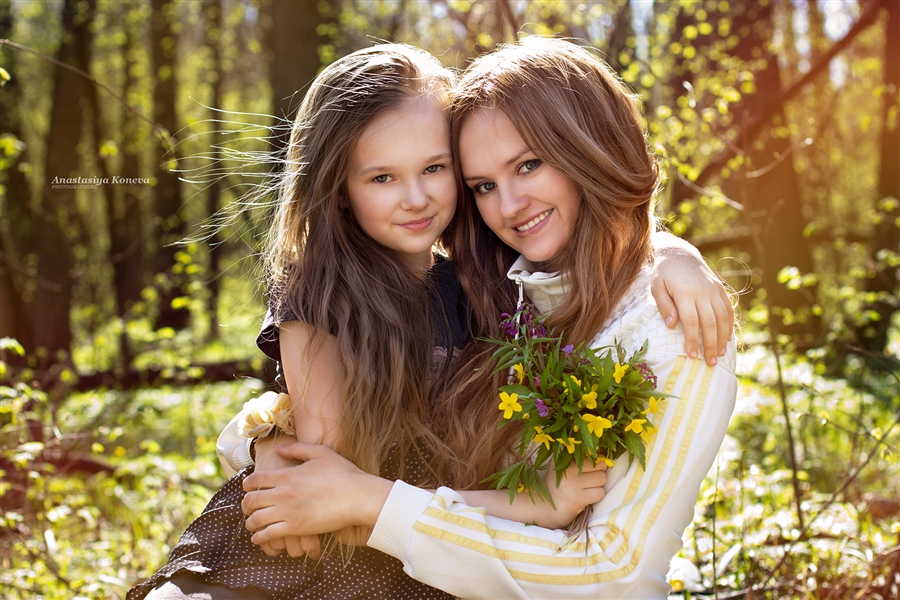 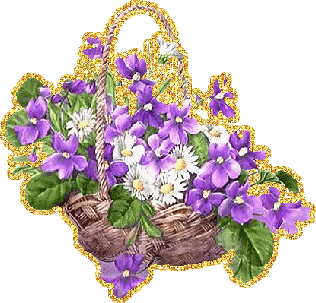 Мама, ты всех дороже,и по-другому быть не может.
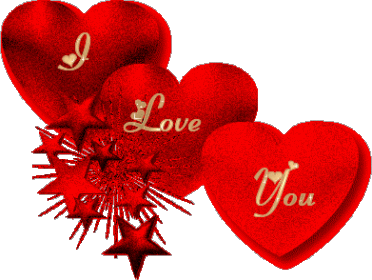 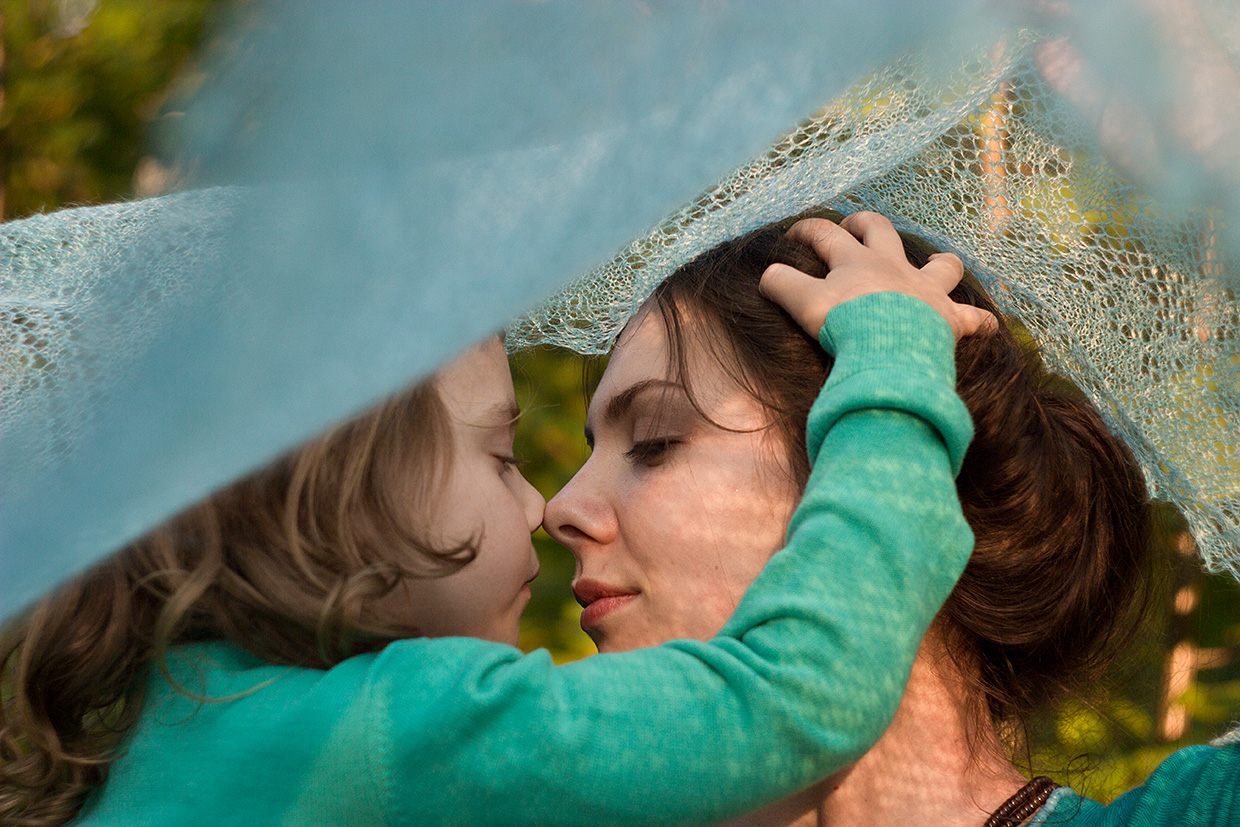 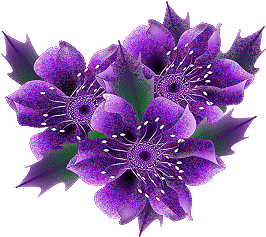 Мама, мне на тебя не наглядеться,
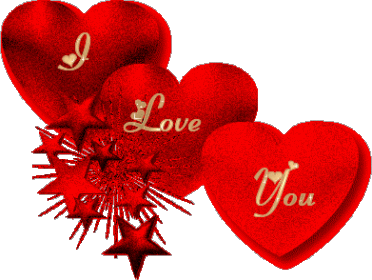 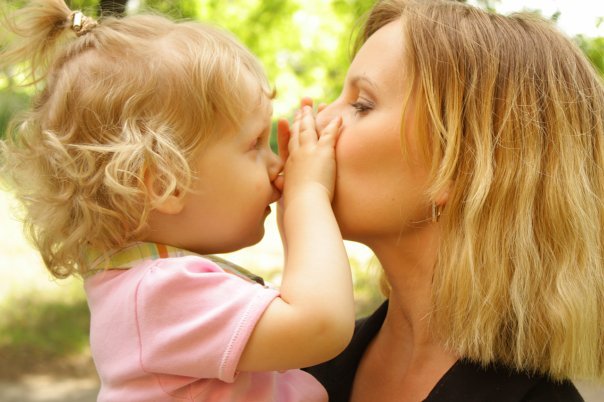 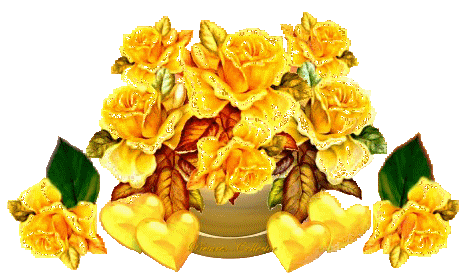 Мама, мы чувствуем друг друга сердцем,
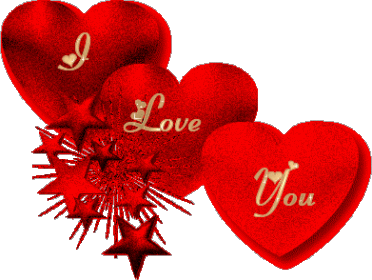 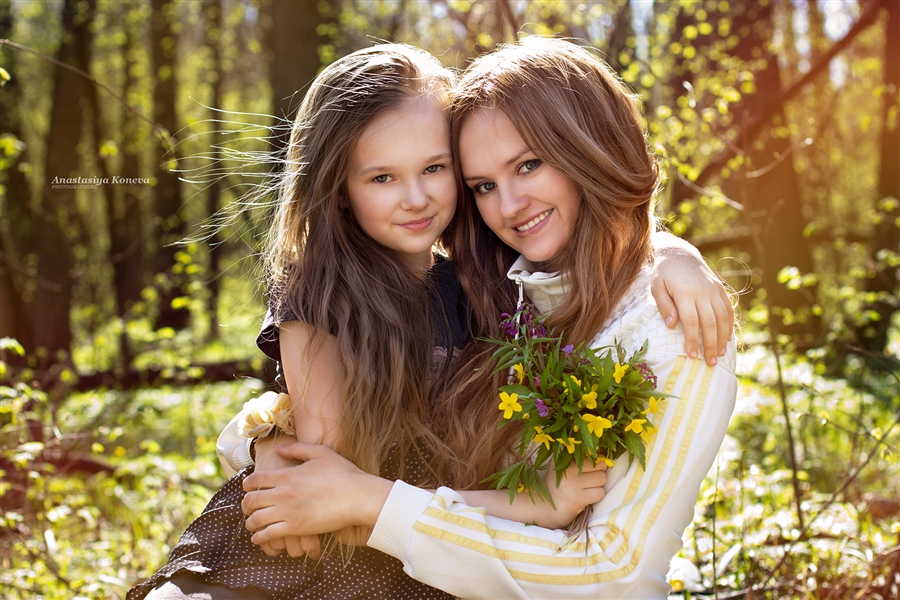 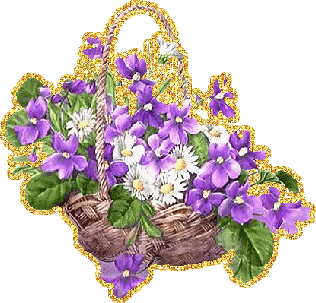 Мама, ты всех дороже,и по-другому быть не может.
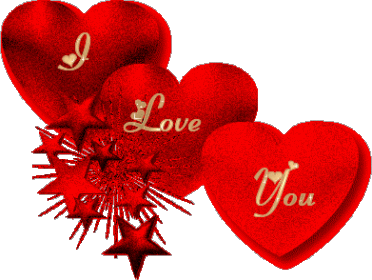 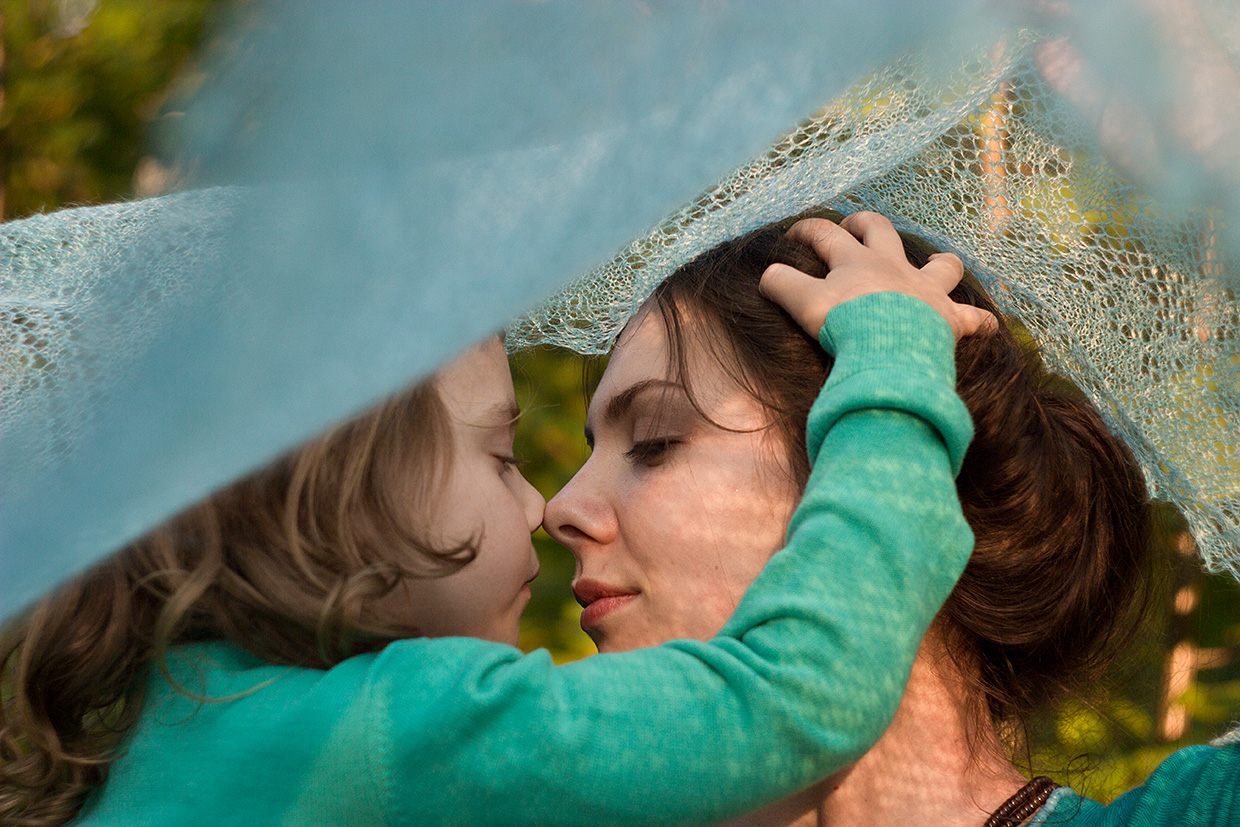 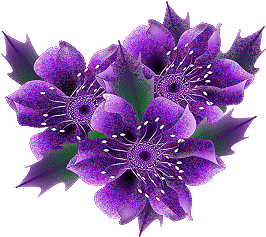 и по-другому быть не может.
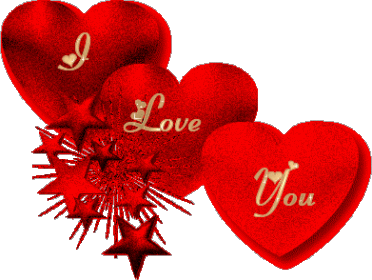 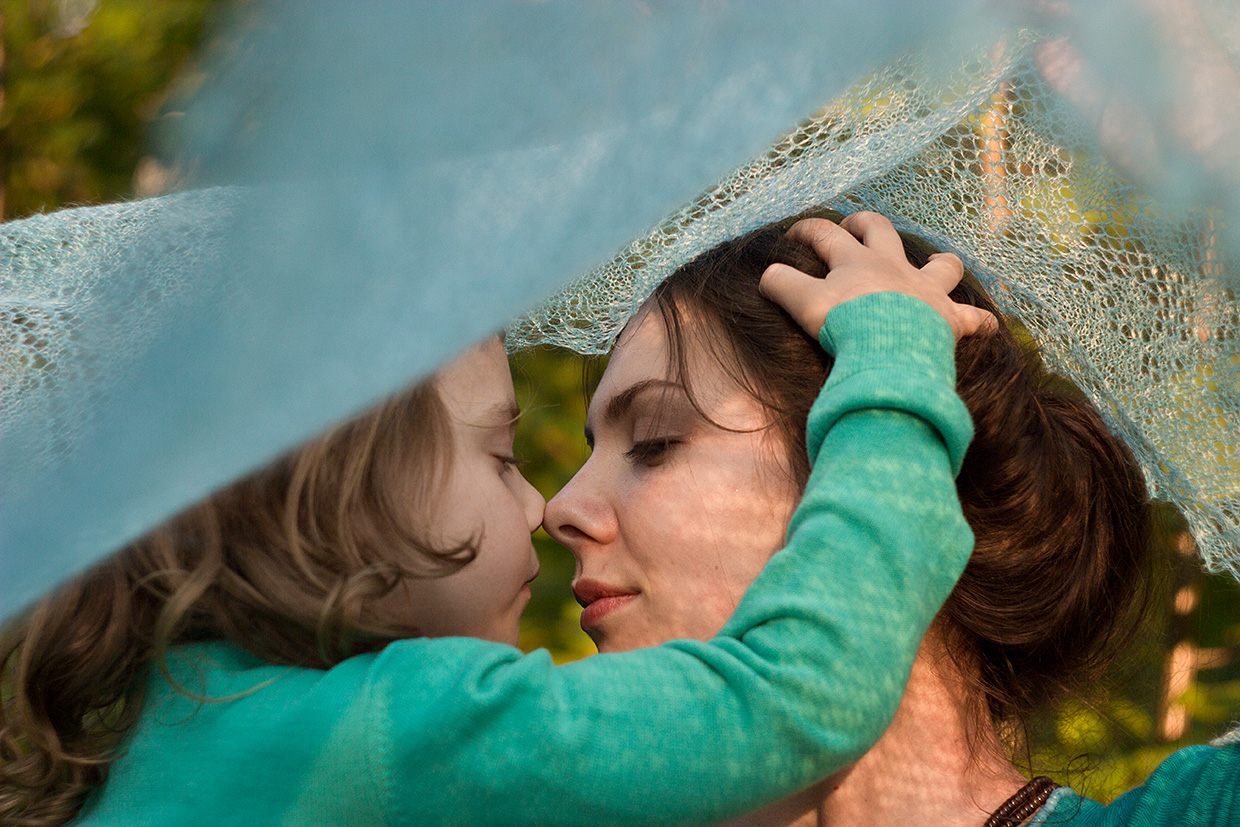 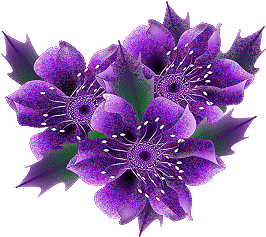 Макарова Татьяна Владимировна
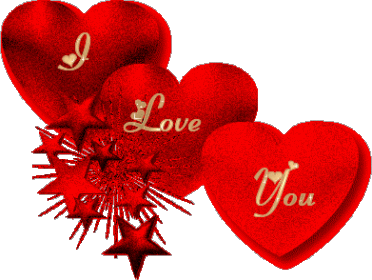